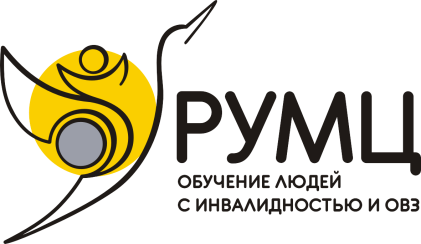 Опыт участия студентов вузов
в региональном чемпионате Абилимпикс» по компетенции «Предпринимательство» в Санкт-Петербурге»
Войлокова Елена Фёдоровна - к. пед. н.,
Мюллер Наталья Владимировна – к.э.н.,
РГПУ им. А.И. Герцена
Среднее ежегодное количество участников в компетенции «Предпринимательство» в СПБ 2020 -2024 гг.
Наиболее интересные бизнес - идеи
Пошив скафандров по заказу для индивидуальных полетов в космос
Открытие коворкинга 
Передвижной пункт быстрого уличного питания
Семейная ферма по разведению форели
АРТ – гостиная
Кафе
СПА-отель и конные прогулки
Производство натуральной косметики
Вторая жизнь старых вещей
Шахматный клуб
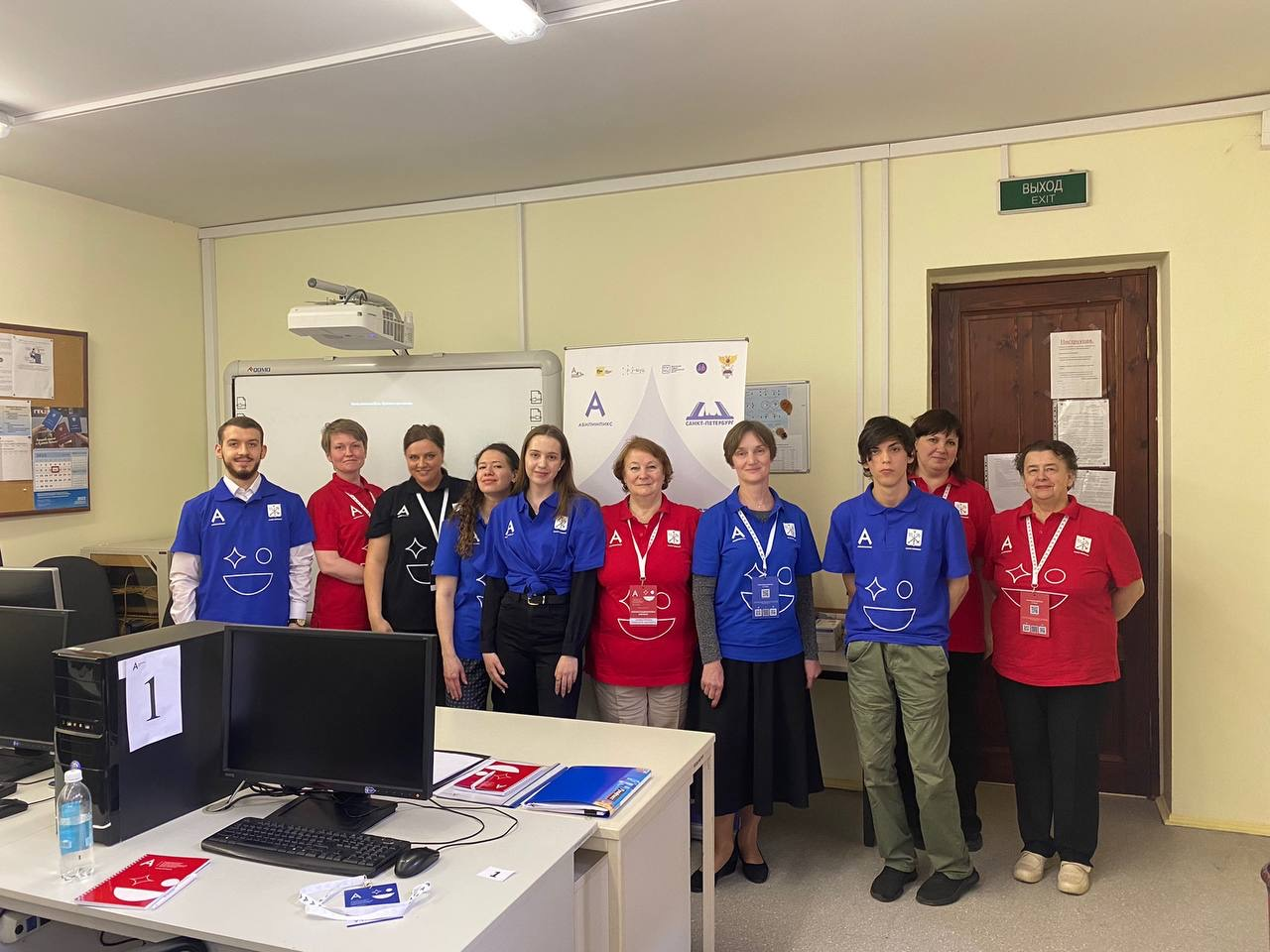 Опыт участия в качестве экспертов
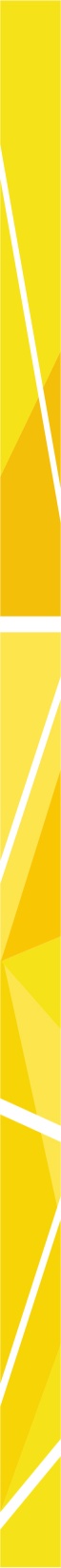 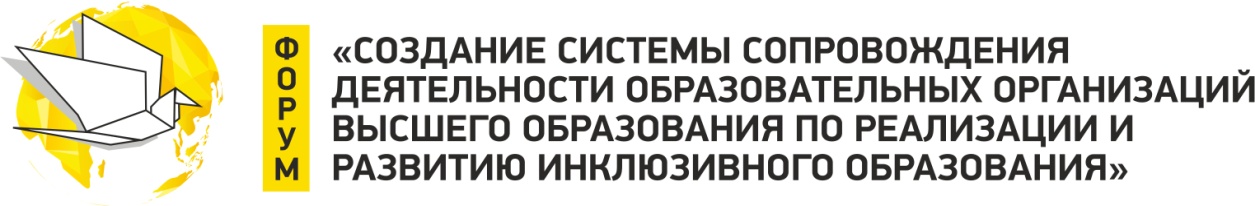 Спасибо за внимание!
Мюллер Наталья Владимировна n_muller@mail.ru